Сочинение по картине Васнецова «Три богатыря»
Ефименко Лариса Сергеевна, 
Учитель МБОУ «СОШ №10»
Тбилисский район
Краснодарский край
Учебник Т. Г. Рамзаевой «Русский язык» для 4 класса, изд. «Дрофа», 2009 год
Виктор МихайловичВаснецов
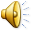 Художник родился в глухом вятском селе в семье сельского священника. 
Он жил в крестьянской среде и горячо любил этих простых людей, слушал их песни и сказки, сидя на посиделках при свете луны и треске лучины.    
 Вот почему в своём творчестве он много внимания уделил созданию картин на сказочные сюжеты.
«Иван-царевич на сером волке»1889 год
«Царевна-Несмеяна»1916 - 1926
«Снегурочка»1899 год
«Баба Яга»1917 - 1926
«Ковёр-самолёт». 1880 год
«Три царевны подземного царства»1884 год
«Царевна-лягушка». 1918 год
«Кащей Бессмертный». 1917 - 1926
«Спящая царевна». 1900 - 1926
«Три богатыря». 1881 - 1898
Понравилась ли тебе картина? Почему? 
Опишите свои ощущения, то настроение, которое возникло у вас, когда вы увидели картину художника. 
Что вы увидели, что удивило, поразило вас?  
Что обрадовало или огорчило и почему?
Картину написал . . . (кто?)
На переднем плане видны… (кто?)
Богатыри изображены … (какими?)
Они (что делают? И как?)
На заднем плане произведения  видна…(что?)
Мастер использует (какие?) цвета, (какие?) оттенки, (какие?) краски. 
Они придают картине (что?) яркость, ….
Пейзаж напоминает сказку … (былину … )